Добровольная пожарная команда ВДПО Архангельской области
Дата создания – 30 сентября 2011 года
Дата государственной регистрации – 28 октября 2011 года
Региональное общественное учреждениепожарной охраны «Добровольная пожарная команда Архангельской области»
Общая структурауправления и взаимодействия
ДПК ВДПО Архангельской области
…………………………….
Директор – 0,5 ед.
Гл.бухгалтер – 1 ед.
Специалист – 0,5 ед.
Архангельское областное отделение ВДПО
Агентство ГПС и ГЗ Архангельской области
ГУ МЧС России по Архангельской области
Администрации муниципальных районов
Отряды ГПС Агентства ГПС и ГЗ Архангельской области
Территориальные подразделения (68)
…………………………….
Добровольные пожарные – 294 чел.
Администрации муниципальных образований – сельских поселений
Алгоритм создания и организации деятельноститерриториальных подразделений добровольной пожарной охраны в структуре ДПК ВДПО Архангельской области
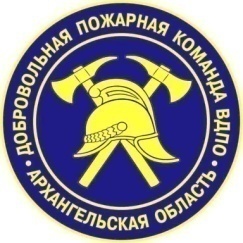 Сбор и анализ информации о населенных пунктах, в которых не обеспечивается нормативное время прибытия сил и средств Государственной противопожарной службы;
 Разработка и утверждение агентством ГПС и ГЗ Архангельской области и ГУ МЧС России по Архангельской области годового Плана создания подразделений ДПО
 Подписание Соглашений о совместной деятельности по развитию ДПО с администрациями МО – сельских поселений и гражданско-правовых договоров с добровольными пожарными;
 Подача заявки и получение субсидии из областного бюджета на развитие ДПО согласно годового Плана;
 Обучение и личное страхование добровольных пожарных;
 Оснащение подразделений ДПО и добровольных пожарных пожарной техникой, оборудованием и боевой одеждой;
 Учет работы добровольных пожарных по профилактике и (или) тушению пожаров;
 Материальное стимулирование добровольных пожарных по результатам работы по профилактике и участию в тушении пожаров;
 Контроль за состоянием имущества, приобретенного за счет средств субсидий из областного бюджета;
 Методическая помощь МО – сельским поселениям в разработке нормативных документов по поддержке ДПО и оперативному контролю за деятельностью ДПО в населенном пункте;
Проведение выездных проверок деятельности территориальных подразделений ДПК;
Финансирование деятельности административно-управленческого аппарата ДПК ВДПО.
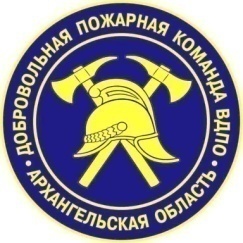 Источники финансирования
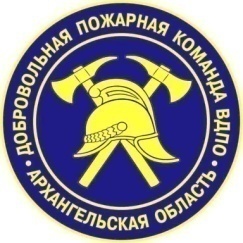 Техническое оснащениеДПК ВДПО Архангельской области
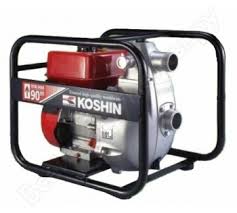 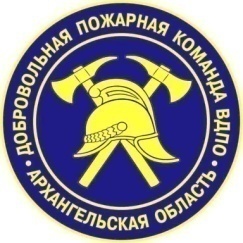 Результаты работы добровольных пожарныхпо профилактике и тушению пожаров
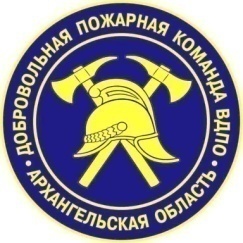 д. Березонаволок, Красноборский район
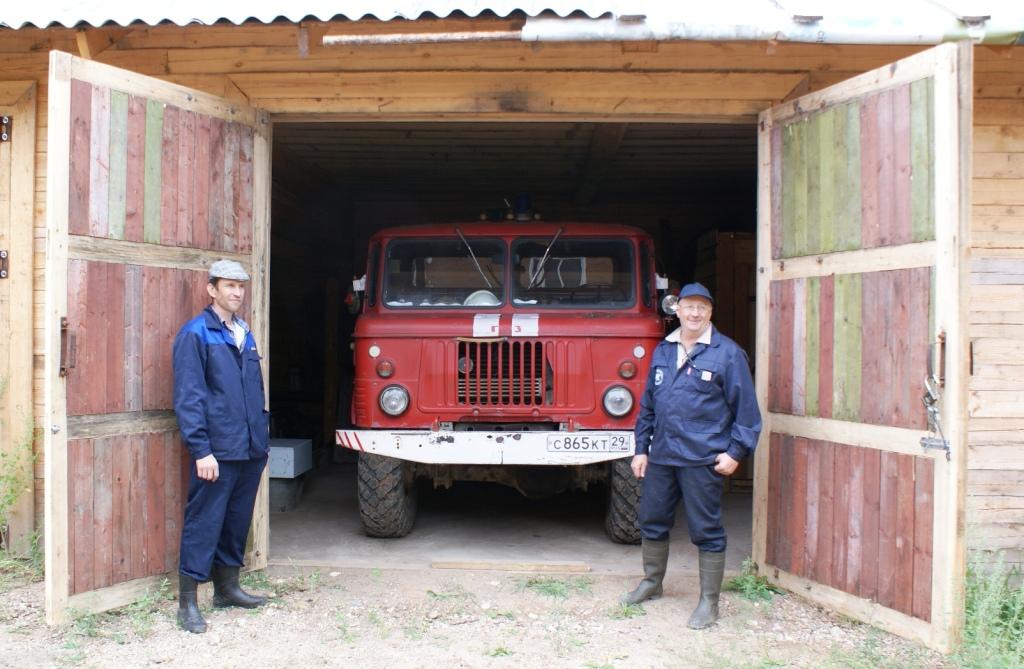 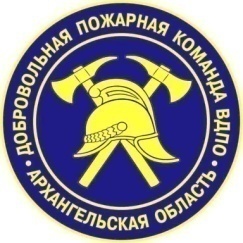 д. Шалимово, Вилегодский район
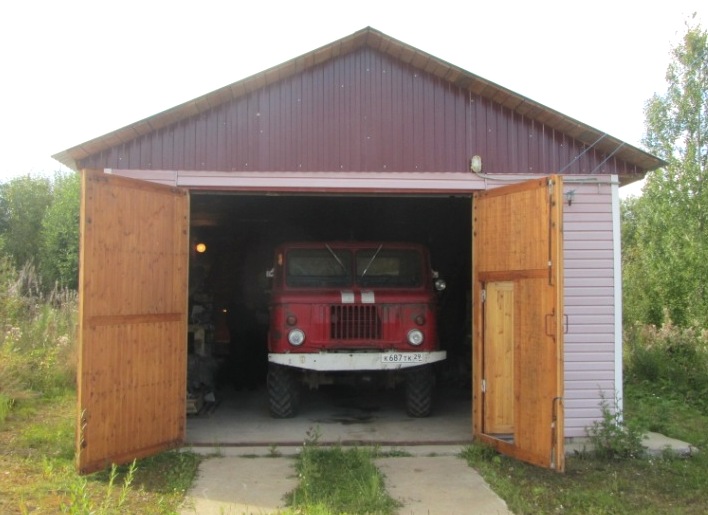 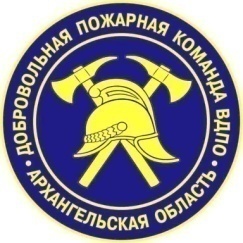 п.Сылога, Пинежский район
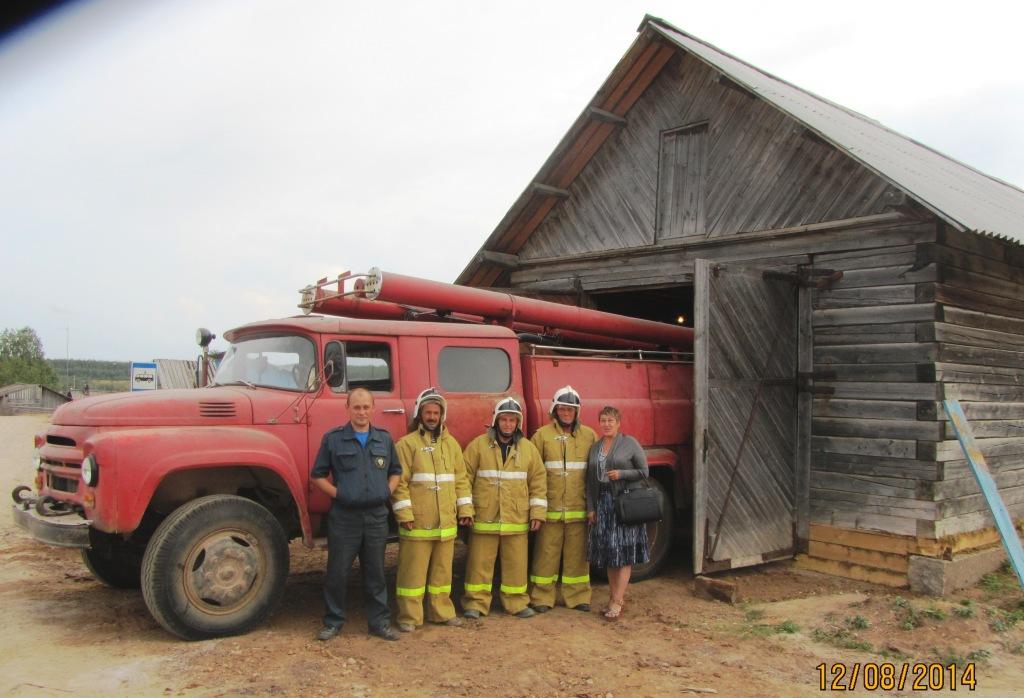 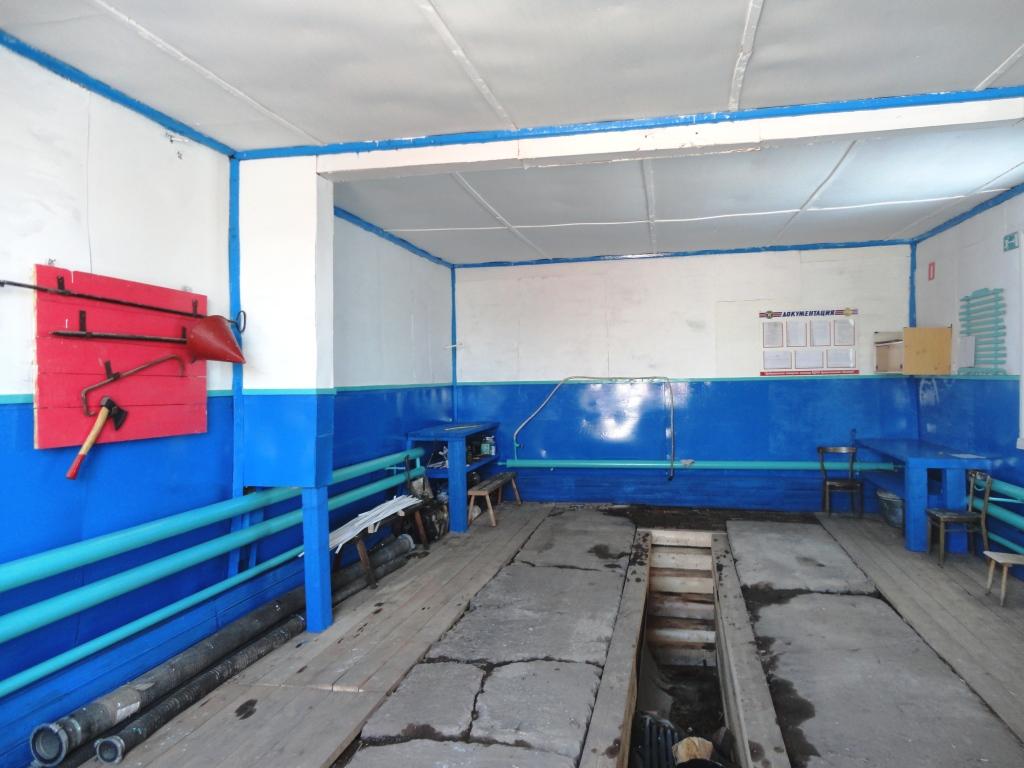 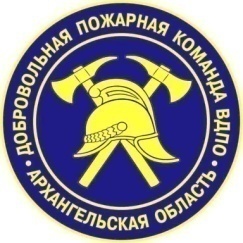 п. Сылога, Пинежский район
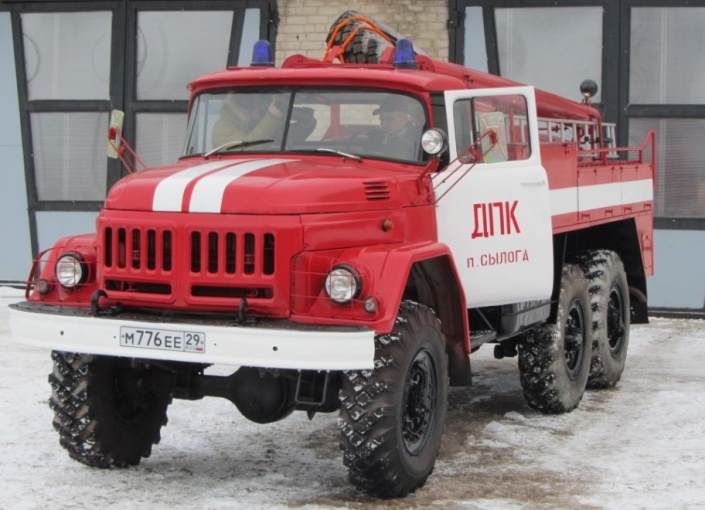 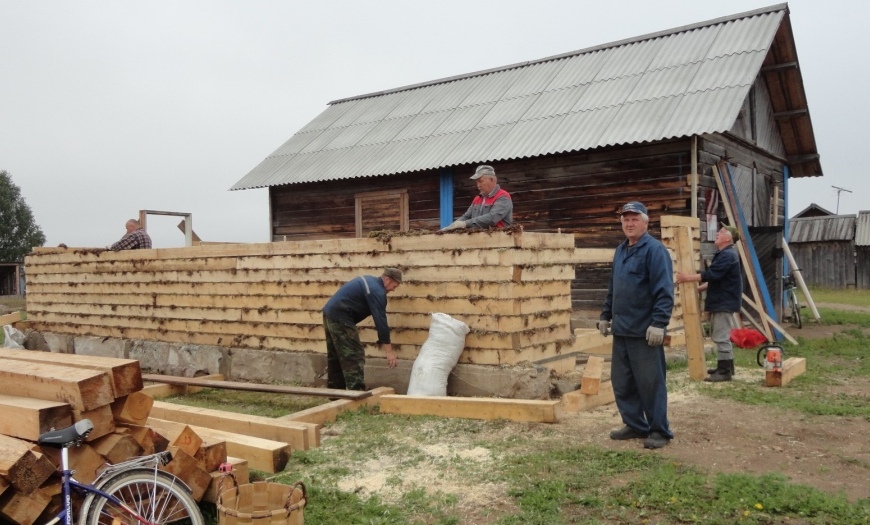 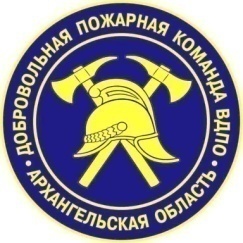 п.Сылога, Пинежский район
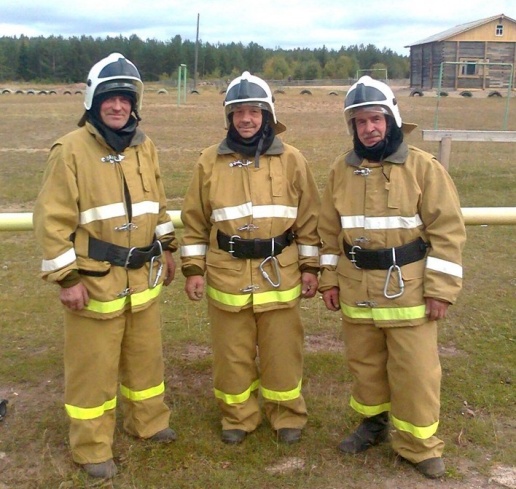 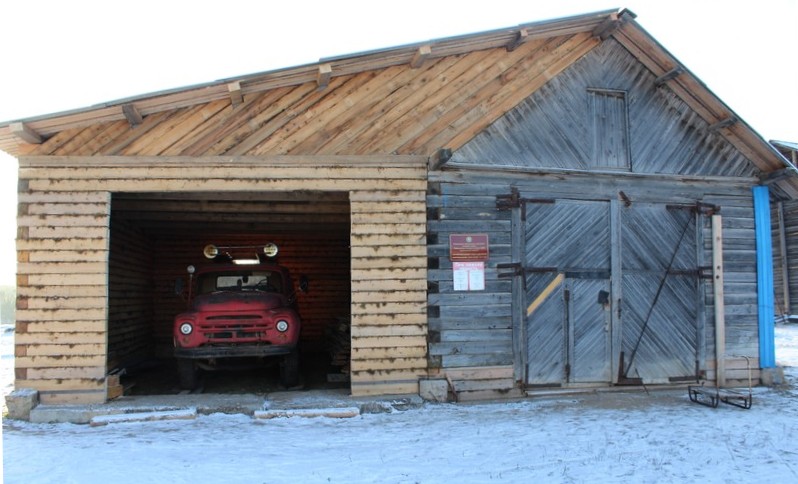 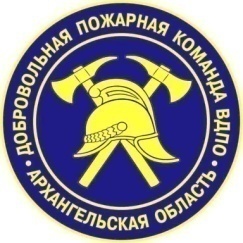 д. Ширяиха, Каргопольский район
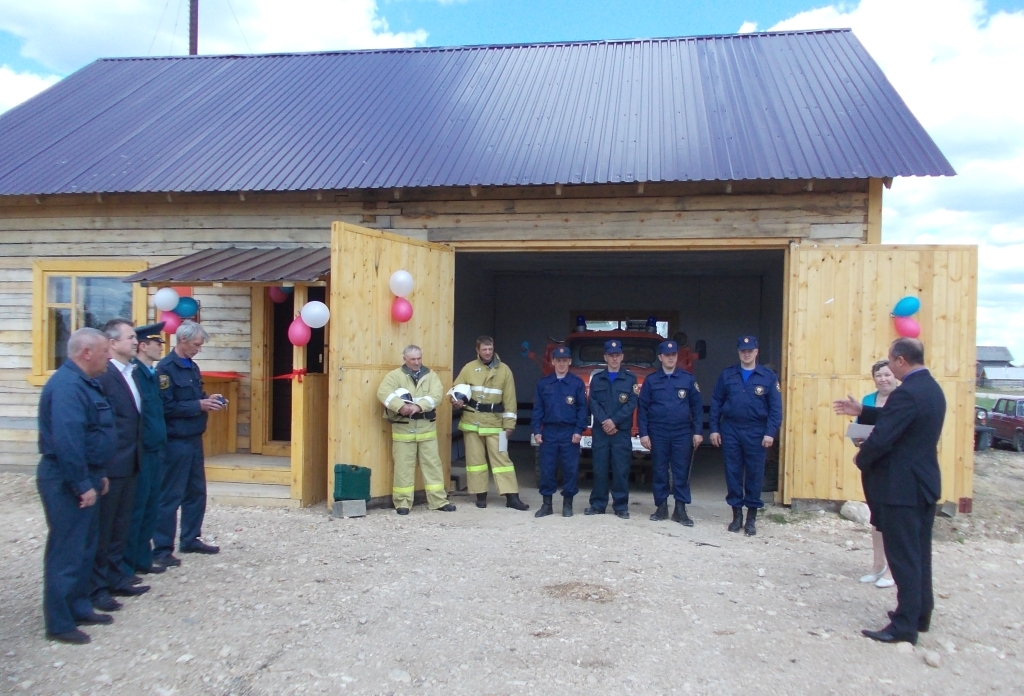 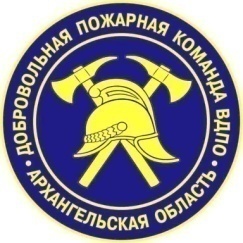 д. Чащинская, Шенкурский район
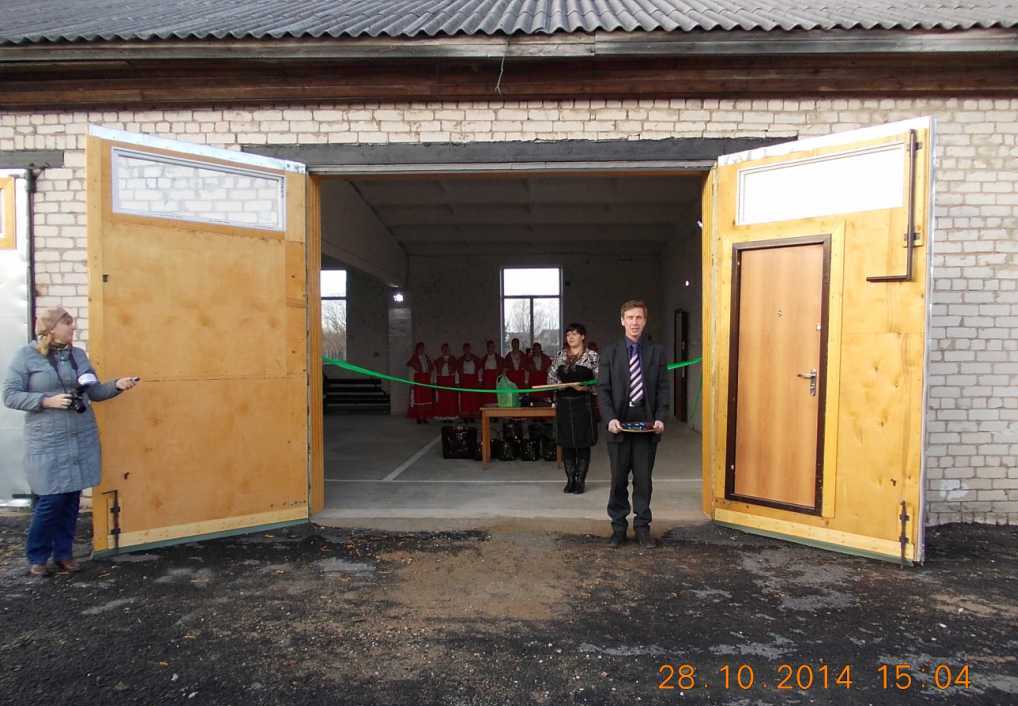 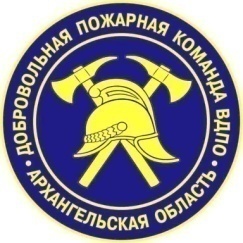 д. Чащинская, Шенкурский район
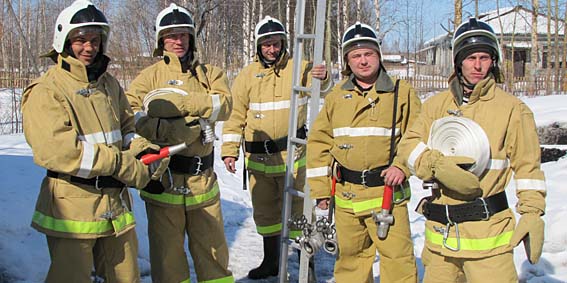 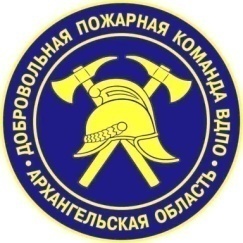 Спасибо за внимание!